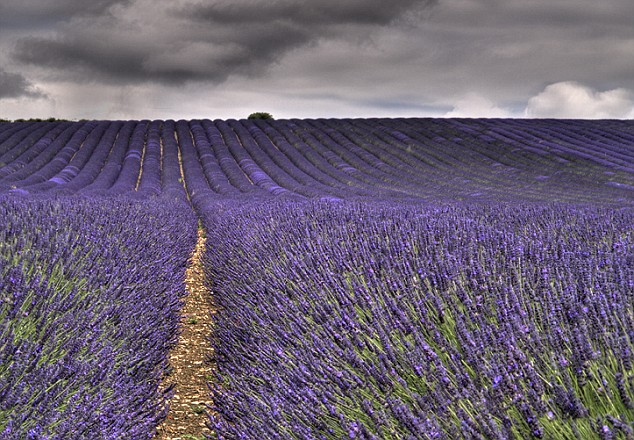 ETERIČNA ULJA S TERPENSKIM TVARIMA 

   eterična ulja s geraniolom

   geraniol – monoterpen, alifatski primarni  
                      alkohol koji oksidacijom daje aldehid
			     citral te daljnjom oksidacijom 
                       geraniolnu kiselinu

  Aethroleum Citronellae – eterično ulje vrste 
 Cymbopogon martini i C. nardus (limunska trava)

          - kultivira se u Indiji, Šri Lanki
          - citral (70%), citronelal (djeluju umirujuće)
          - u industriji sapuna, 10% mast protiv 
             uboda kukaca, oblozi kod artritisa
          - čaj kod probavnih smetnji i nadimanja, 
             oslobađa grčeve crijeva i želuca
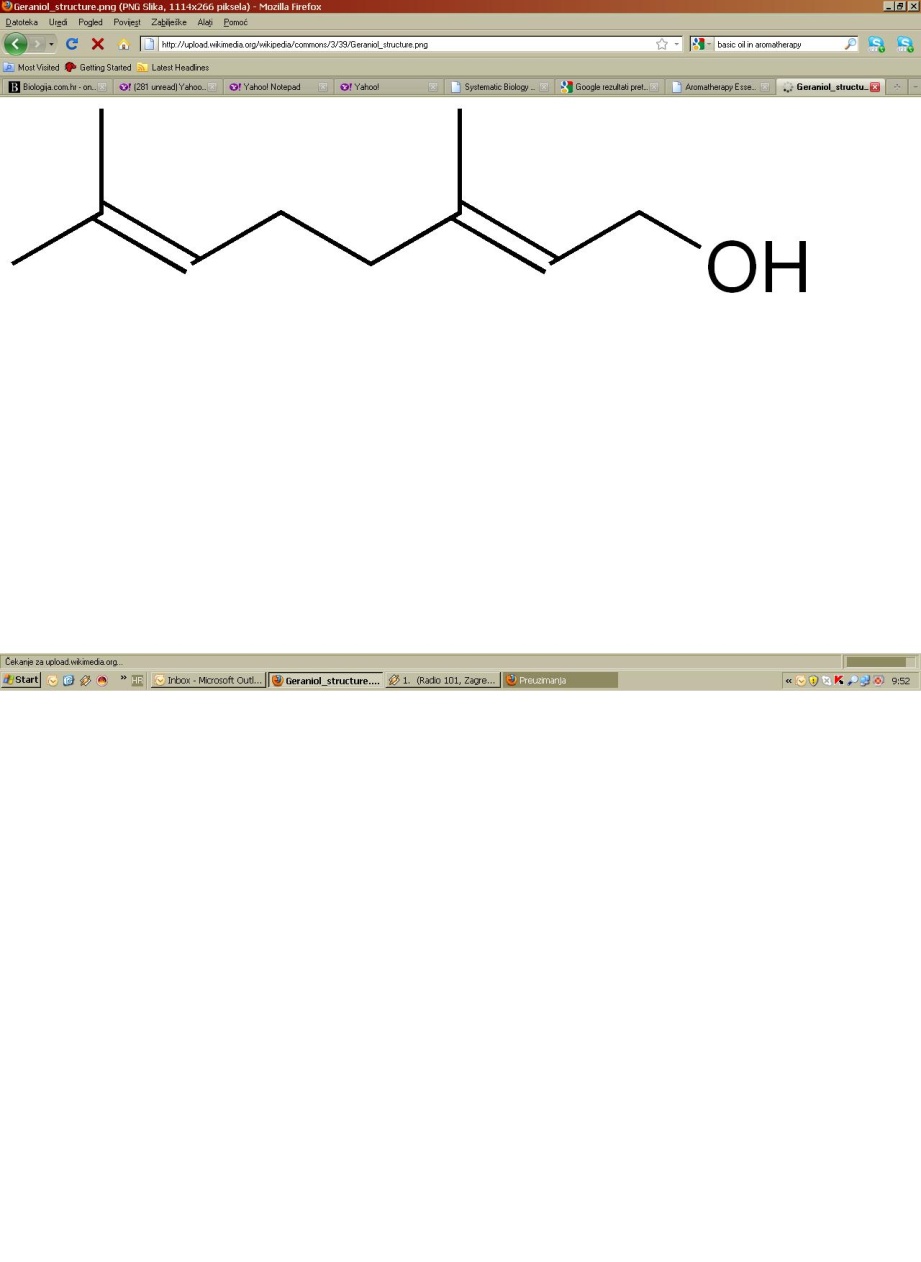 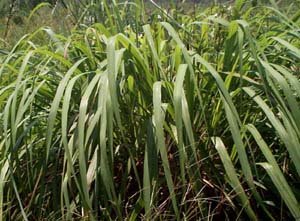 1
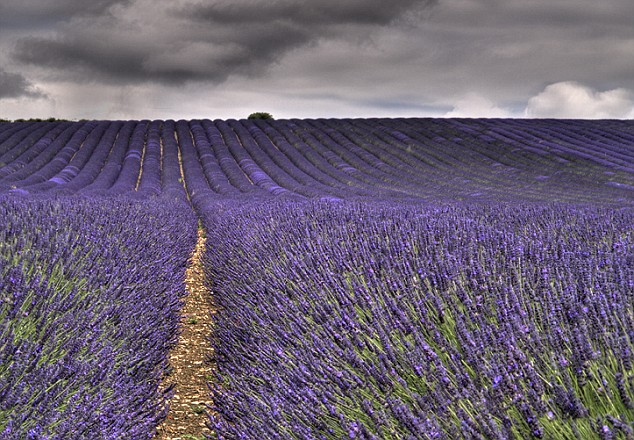 Aetheroleum Rosae – ružino ulje

 destilacijom pomoću vodene pare (rjeđe ekstrakcijom
   organskim otapalima) latica ruža (Rosa centifolia L., R.
   damascena Mill.,  R. galica L.)
 najpoznatije ulje od latica vrste R. damascena var. 
   trigintipetala
 kulture ruža u Bugarskoj (najpoznatije ulje) i Turskoj
 jedno od najskupljih – 0,01- 0,04% u suhim laticama
 tekuća frakcija ulja - geraniol (do 60%), citronelol, 
   nerol i feniletilalkohol - glavni  nosioci mirisa
 Aqua rosae - ispiranje upaljenih očiju
 patvori se sintetičkim geraniolom
 parfumerija, kozmetika, korigens mirisa
 aromaterapija – blago umirujuće i antidepresivno, 
   protuupalno
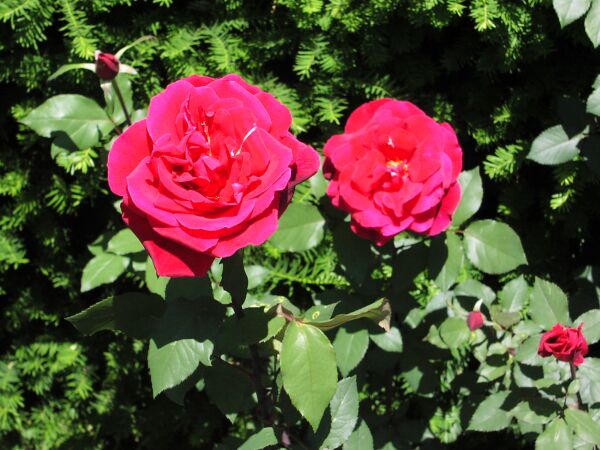 2
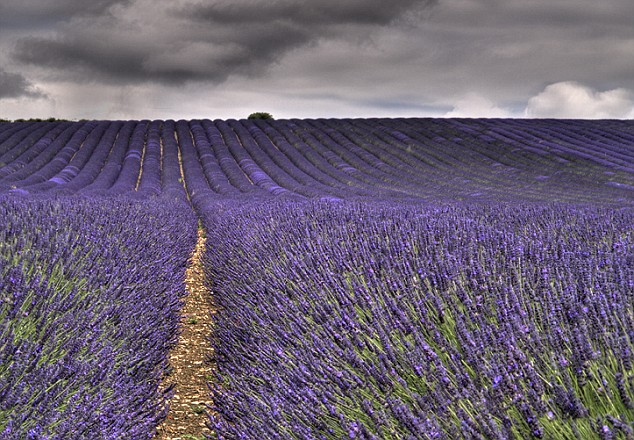 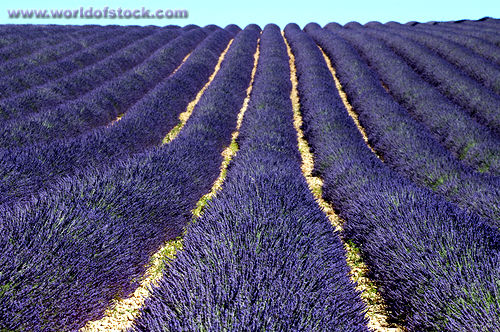 Eterična ulja s  linalolom
Aetheroleum Lavandae – eterično ulje lavande

 destilacijim pomoću vodene pare svježih cvjetova 
   (do 0,5%) lavande Lavandula angustifolia Mill., 
   Lamiaceae (L. officinalis, L. vera) 
 uveli cvjetovi - veći sadrzaj ulja (do 2%), 
   ali manji sadržaj linalilnog acetata
 brojne podvrste
 kultivira se u južnoj Francuskoj, Italiji, Španjolskoj, Engleskoj
 bistra svjetložuta tekućina, svojstvena mirisa, ljuta i gorka okusa
 linalilni acetat do 60%, linalol do 45% , geraniol, borneol, nerol
 za miris odgovoran kamfor
 Hvar, Brač, Vis – kultura lavande
 Lavandula vera  - najkvalitetnije ulje, ali je prinos nizak (0,8-1%)
 koriste se križanci s višim prinosom – Lavandula budrovka- ima visok sadržaj linalilnog acetata i uvrštena u farmakopeje kao Aetheroleum Lavandulae hybridae 
 rubefacijens, korigens mirisa, insekticid
 jako antiseptičko djelovanje
 pri zacjeljivanju rana, opeklinama, pri ubodu insekata
 djeluje umirujuće i antidepresivno, stimulira cirkulaciju
3
[Speaker Notes: Rubefacijens – sredstva koja na koži izazivaju crvenilo – prokrvljenost – primjenjuju se kod upala, reuma]
Aetheroleum Coriandri – eterično ulje korijandra

 destilacijom plodova Coriandrum sativum L., (Apiaceae)
 sjeverna Afrika,  južna Europa,  centralna Azija
 sitniji plodovi (1,5- 3 mm) daju više ulja (0,8-1%) 
 D-linalol (60-70%) i terpeni geraniol, borneol te 
   njihovi aldehidi i esteri
 sastavna komponta Aquae carminativae
 plod – stomahik, karminativ i spazmolitik
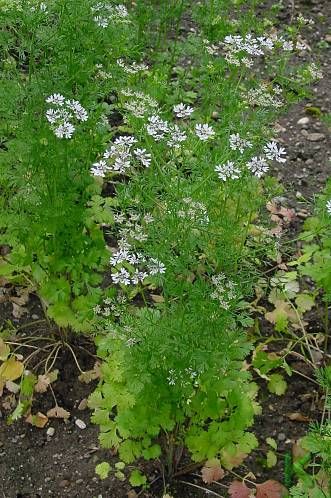 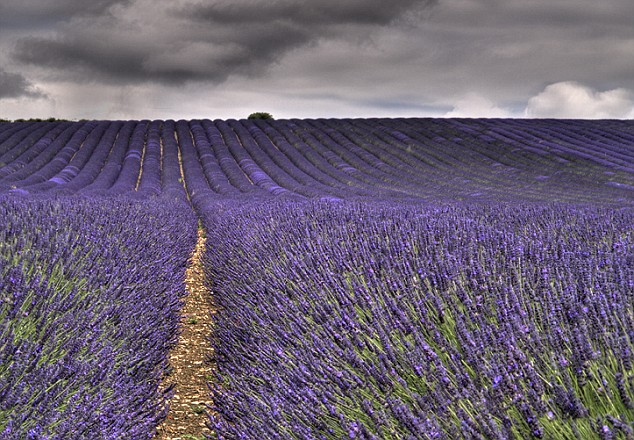 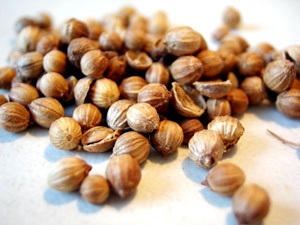 4
[Speaker Notes: stomahik - sredstvo koje potiče peristaltiku i lučenje želučanog soka pa tako pogoduje probavi]
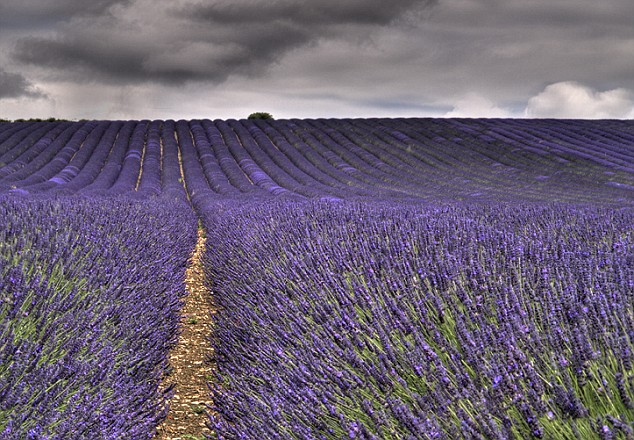 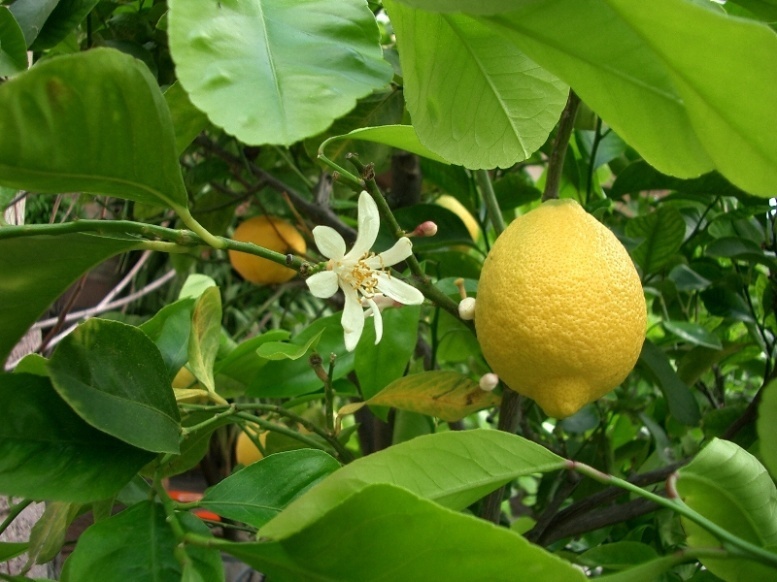 Aetheroleum citri

 destilacijim zrelih plodova Citrus medica (C. limon)
 svjetložuta do zelenkasta lako pokretljiva tekućina
 glavna komponenta je d-limonen, miris od citrala 
 sintetsko ulje nema tako fini miris
 korigens okusa 
 antiseptičko djelovanje
 osvježavajuće, protiv umora
5
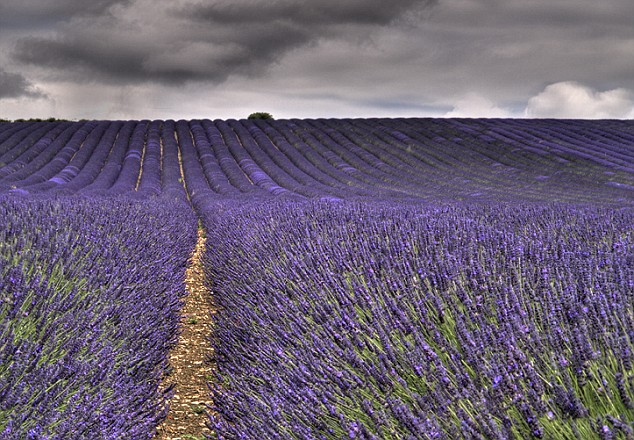 DROGE S OKSIDIRANIM CIKLIČKIM TERPENIMA
Droge s karvonom
Folium menthae crispae – list kudrave metvice

 osušeni listovi biljke Mentha crispa Auctnonn 
   (M. spicata Huds var. crispata Briq.)
 samonikla samo u Francuskoj, Italiji i Dalmaciji,
  drugdje se kultivira
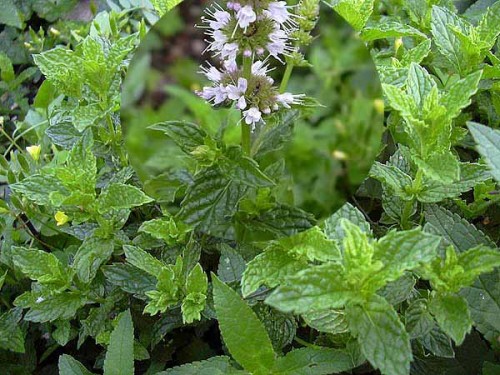 Aetheroleum Menthae crispae – eterično ulje kudrave metvice

 50-60% l-karvon, uz to cineol, limonen, felandren
 karminativ, aromatikum, kozmetička i 
   prehrambena industrija (spearmint aroma)
 nosilac mirisa acetat dihidrokuminalkohola
6
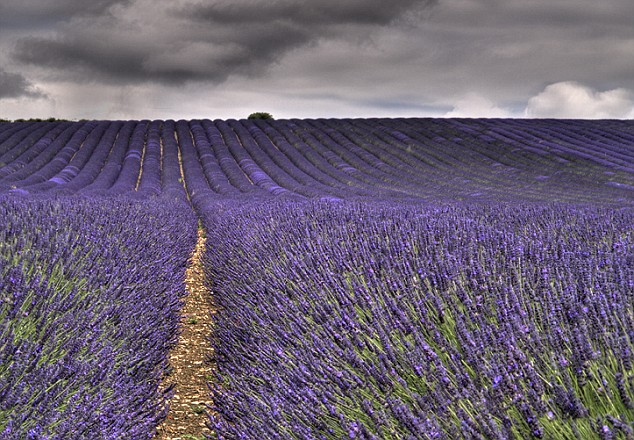 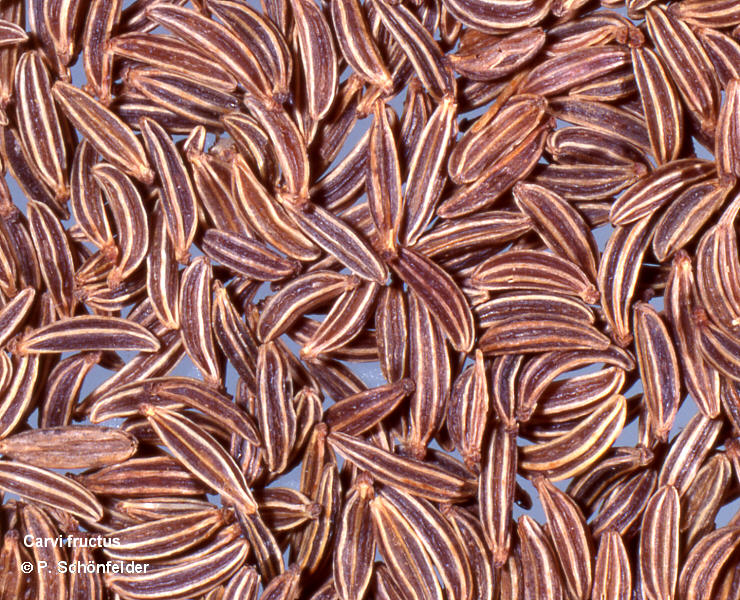 Fructus carvi – plod kima 

 osušeni zreli plodovi kima Carum carvi L.
 začin – protiv nadimanja
 spazmolitik (probavni trakt, žuč), karminativ, laktagog
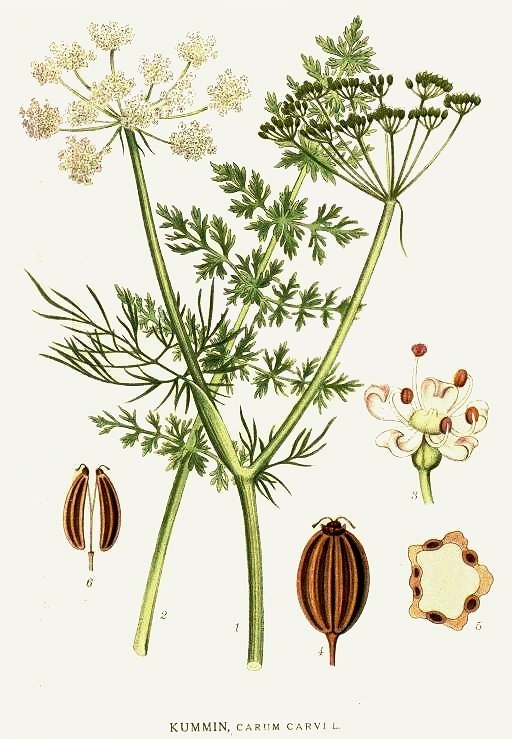 Aetheroleum carvi – eterično ulje kima

 destilacijom vodenom parom zrelih plodova kima 
 bistra bezbojna lako pokretljiva tekućina, gorka okusa – požuti pod utjecajem svjetla i zraka – autooksidacija d- limonena
 nosilac mirisa je glavna komponenta – d-karvon (50-85%)
 karminativ, aromatikum u prehrambenoj industriji
 ulja sa karvonom imaju snažno baktericidno djelovanje
7
[Speaker Notes: Laktagog - Sredstvo koje pojačava izlučivanje mlijeka u dojilje.]
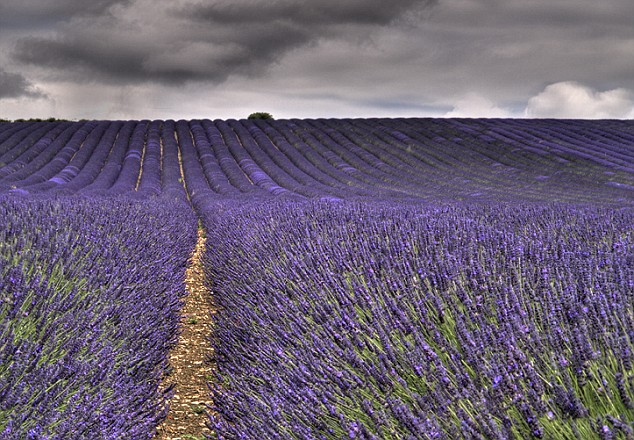 Droge s terpenskim ketonima
Fructus foeniculi – plod komorača

 plod biljke Foeniculum vulgare, Apiaceae
 glavna komponenta je anetol (50-60%)
 sastavna komponenta mnogih čajeva – 
   spazmolitik, karminativ (kolike kod dojenčadi)
- ekspektorans, laktagog
 Aqua foeniculi – voda za oči
 plodovi su potencijalno otrovni
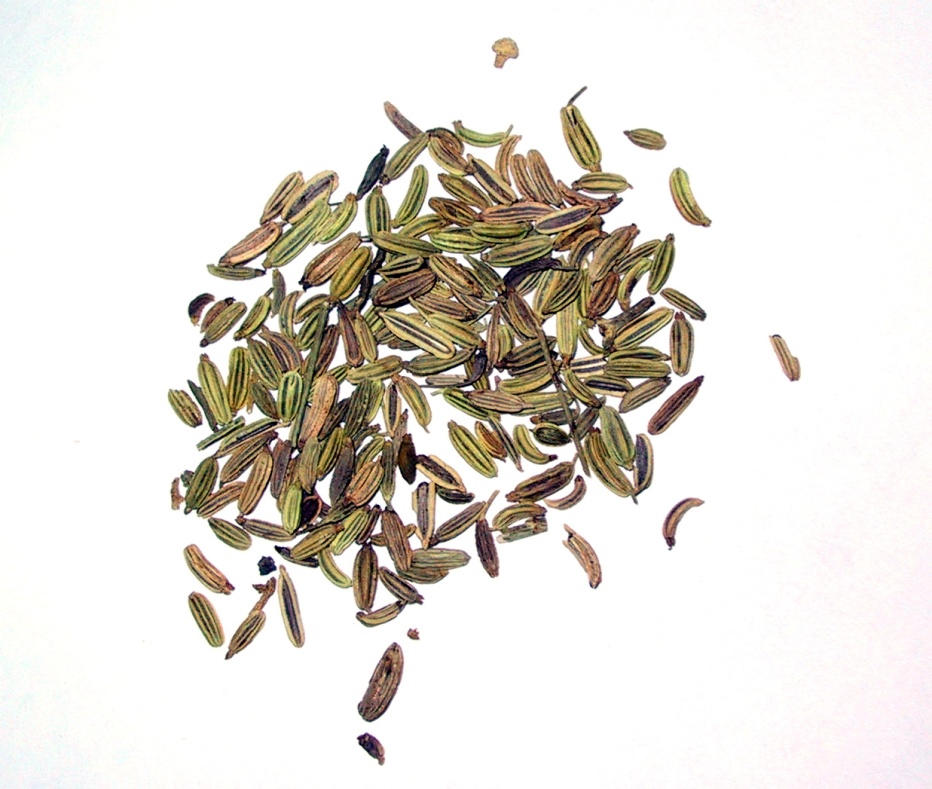 Aetheroleum foeniculi – eterično ulje komorača

 anetol – glavna komponenta - kruto ulje na nižoj temperaturi
- interna upotreba ulja nije dozvoljena
- djeluje blago umirujuće
8
[Speaker Notes: Ekspectorans - A mucolytic agent or expectorant is any agent which dissolves thick mucus and is usually used to help relieve respiratory difficulties]
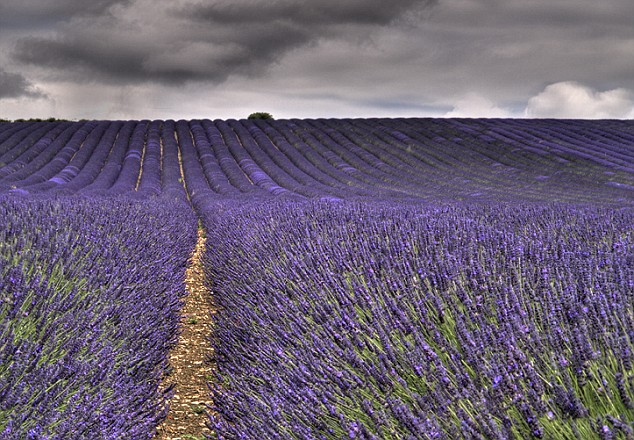 Droge s bicikličkim seskviterpenima
Flos Chamomillae – cvijet kamilice

 osušene cvatne glavice kamilice Matricaria chamomilla L., Asteraceae
 4-5 “kemijskih rasa”
 0,5 -1,5% eteričnog ulja – lipofilni dio droge
eterično ulje je tamnomodre boje – najvažnija  komponenta je kamazulen – nastaje prilikom  destilacije ulja vodenom parom iz bezbojne predsupstance matricina (proazulen) – seskviterpenski spoj laktonskog karaktera
 matricin – kristalična substanca stabilna u 
   lužnatom mediju, u kiselom se brzo mijenja, kao i u vodenoj ili alkoholnoj otopini i prelazi u kamazulenkarboksilnu kiselinu, a ova u kamazulen
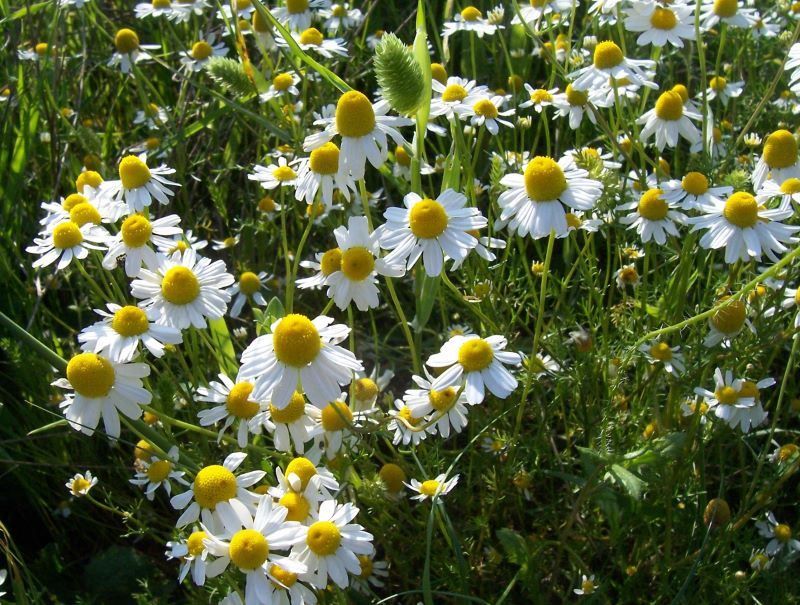 pri ekstrakciji ulja nastaje ulje žute do zelenkaste boje i mijenja se u plavu 
 kamazulen je nosilac protuupalnog djelovanja 
 bisabolol i njegovi oksidi nosioci su spazmolitskog djelovanja
 hidrofilni dio droge čine flavonoidi i kumarini
 antiflogistik, spazmolitik, karminativ
 aromaterapija - antialergik
9
[Speaker Notes: Antiflogistik – tvari koje smanjuju upalnu reakciju]
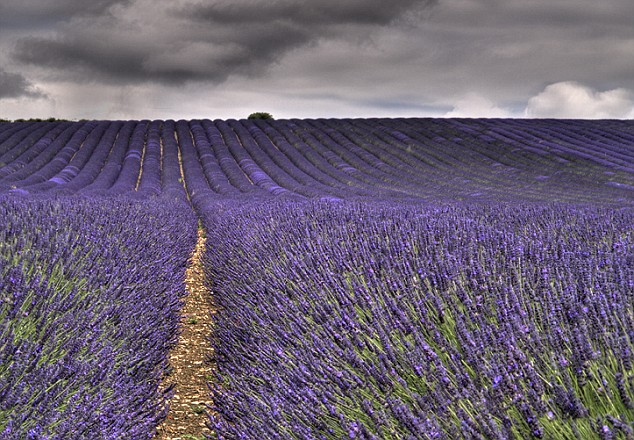 DROGE S ETERIČNIM ULJIMA KOJA SADRŽE FENOLE
Folium (Herba) Thymi  - timijan

 Thymus vulgaris L. polugrmić rasprostranjen u zemljama Mediterana
 uz eterično ulje (do 5%) sadrži treslovine, flavonoide
 sadrži neke nehlapljive komponente sa spazmolitskim djelovanjem
 antibiotsko djelovanje 
 primjena kod astme, posebno kod djece
 “izvor mladosti” – istraživanja u Škotskoj
   90-tih godina - tonizirajuće djelovanje
   timijana i njegovog eteričnog ulja
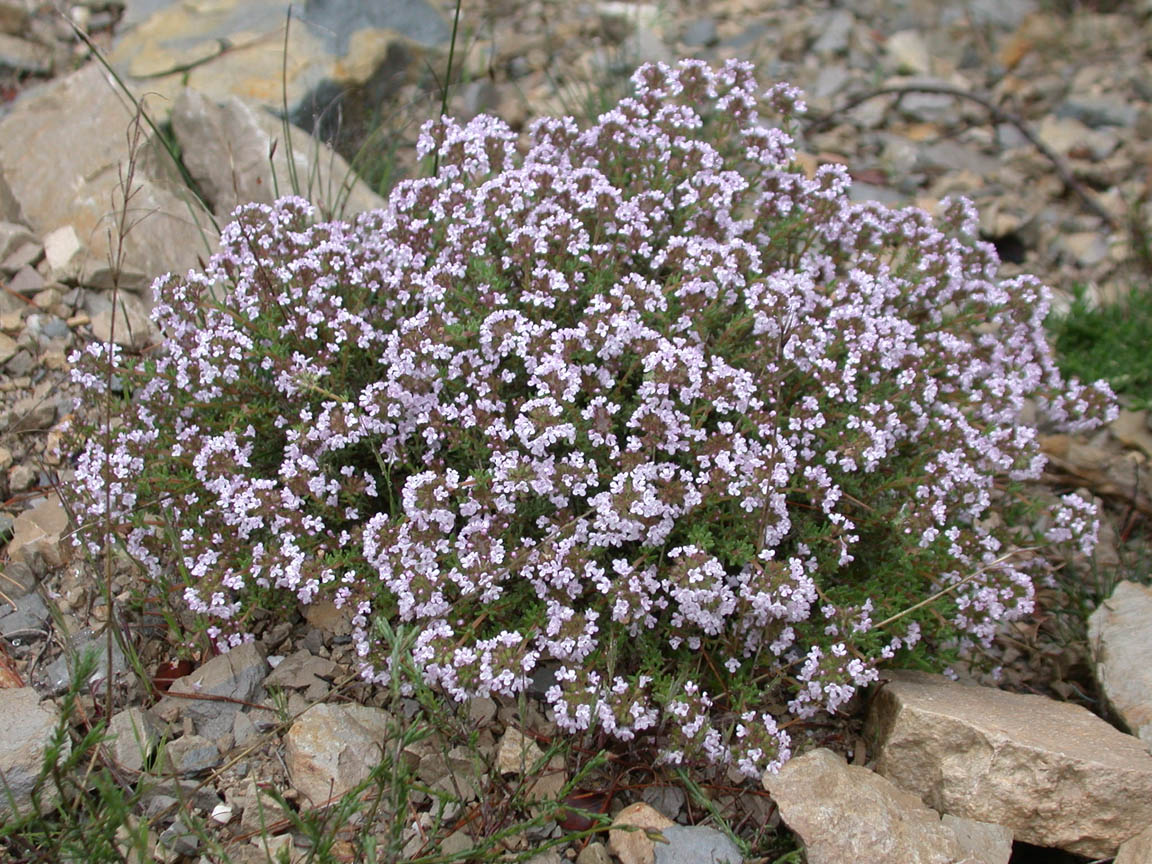 10
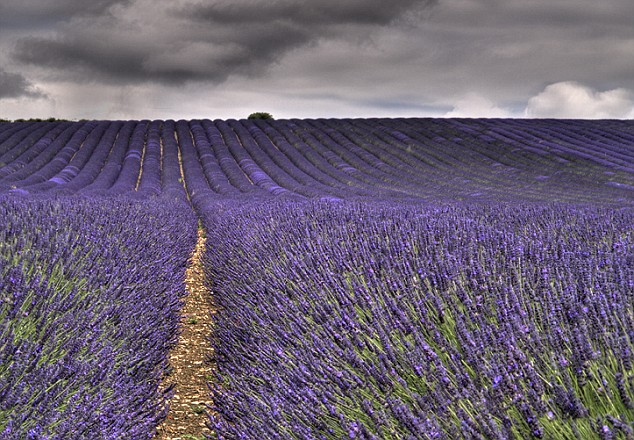 Aetheroleum Thymi – eterično ulje timijana

 destilacijom pomoću vodene pare svježeg timijana, rezanog na početku cvatnje
 ulja u prometu vrlo različitog sastava zbog različitih podvrsta 
 20-60% timola i karvakrola
 sadrži i p-cimola, borneola, pinena
 u ulju se određuje sadržaj ukupnih fenola – ako fenolska frakcija kristalizira 
   prevladava timol, ako je tekuća prevladava karvakrol
 jaki antiseptik (vode za usta, losioni poslije brijanja) i antimikotik
 timol dobiven iz eteričnog ulja koristi se kao konzervans
 duža uporaba timola može izazvati oštećenje štitnjače
 dodano u kupku djeluje stimulirajuće
11
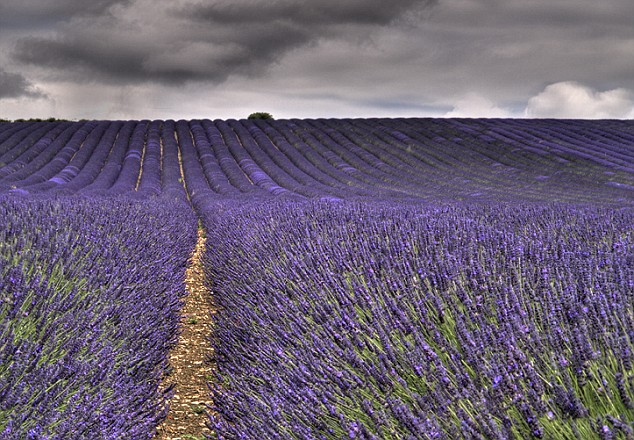 Herba Serpylli – zelen majčine dušice
 
Thymus serpyllum L. – po lopatičastim listovima razlikuje se od timijana
 jako prilagodljiva biljka
 p-cimol, karvakrol i malo timola
 ekspektorirajući pripravci
 droga ne sadrži veće količine timola i
  ne može biti zamjena za timijan
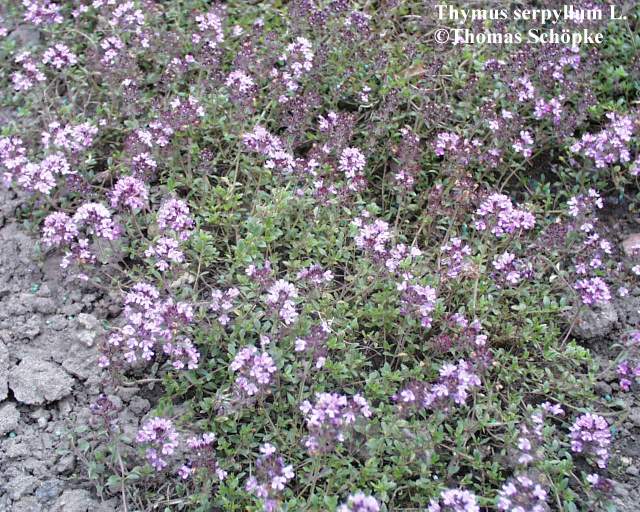 12
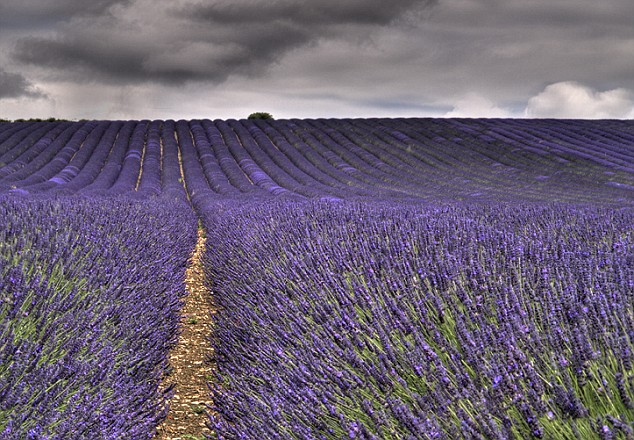 DROGE S CINEOLOM
- droge iz porodice Zingiberaceae (Indija, Indokina, Malajski arhipelag) 
  - đumbir, kurkuma, kardamom
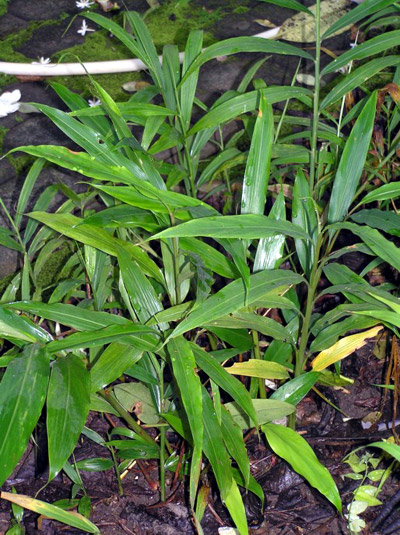 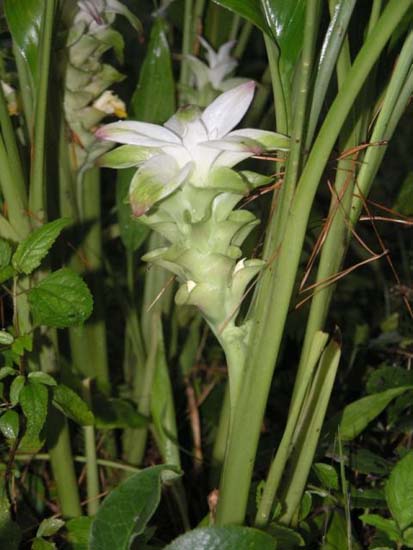 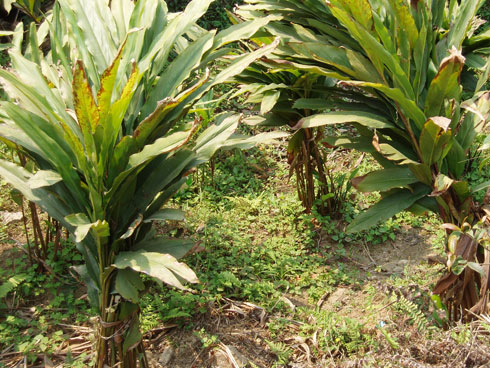 13
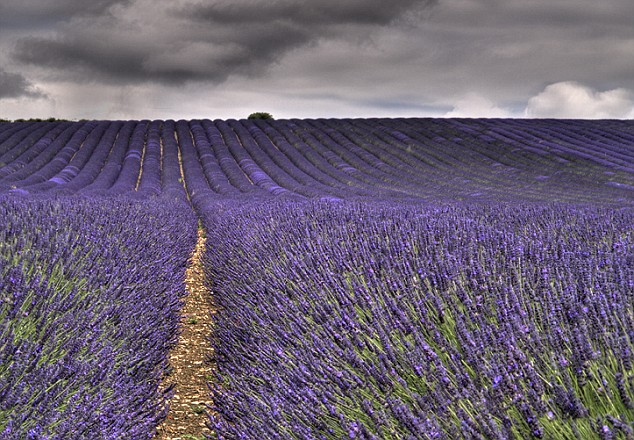 Eucalypty – list eukaliptusa

Eucalyptus globolus, Myrtaceae
 drvo visoko i preko 100 m, treba mnogo vode, sadi se u močvarnim područjima
 domovina su mu Tasmanija i Australija ali može rasti u svim predjelima gdje temperatura ne pada ispod 6 C
 ovaj rod broji čak 170 vrsta, a prema nekim autorima i više
3% eterična ulja, smole, tanini gorke tvari
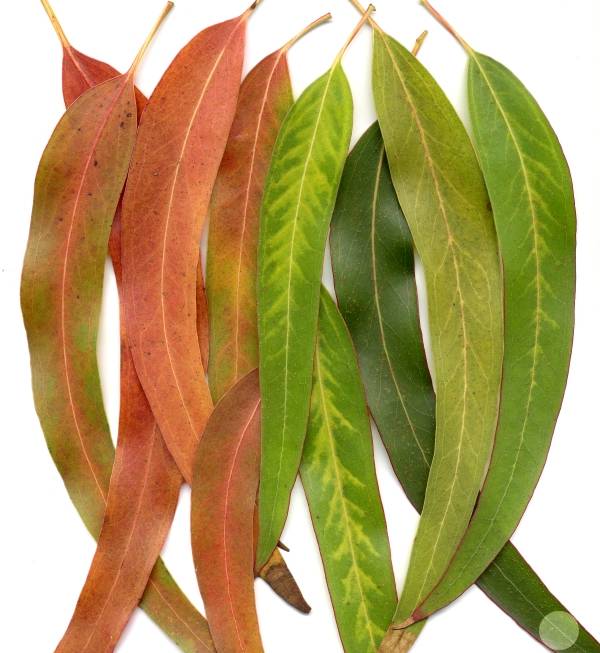 Aetheroleum Eucalypti – eterično ulje eukaliptusa
 
 destilira se iz starijeg lišća 70-80%  
  cineola, pinen, kamfen jak antiseptik
 inhalacije 
 kapljice za nos (1%) 
 masti za reumatske tegobe i lječenje 
   gnojnih rana
14
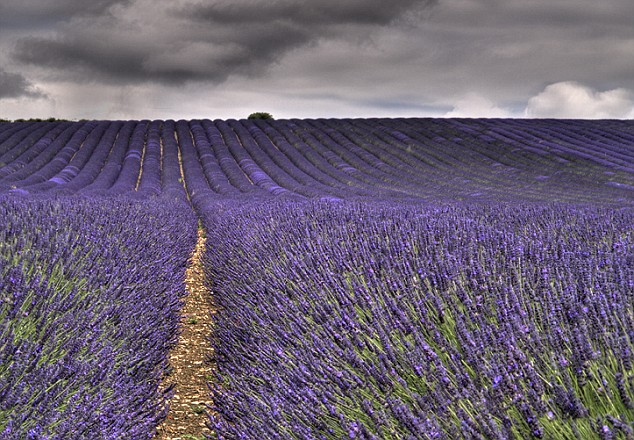 Folium rosmarini – list ružmarina
 
 listovi vrste Rosmarinus officinalis L. 
 eterično ulje 1,4-2%
 začin i insekticid
 ružmarinska kiselina – protuupalno djelovanje
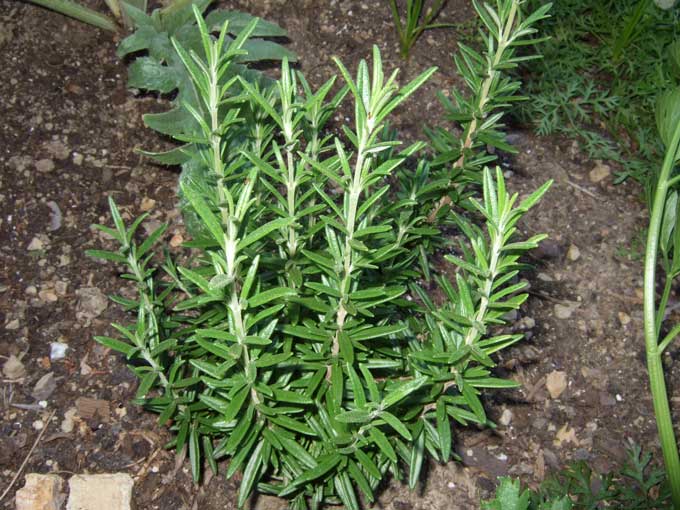 Aetheroleum Rosmarini  – eterično  ulje ružmarina
 
 destilacijom lišća pomoću vodene pare
 cineol, pinen, kamfen, kamfor
 izvanredni antiseptik za probani trakt, 
  karminativ
 u obliku masti ili tekućih pripravaka za 
  reumatske bolove i bolove u zglobovima, kod  
  upale živaca
 masti protiv uboda kukaca 
 blago povisuje krvni tlak
stimulira cirkulaciju krvi – pospješuje koncentraciju
 ublažava glavobolje i migrene
 pospješuje rast kose
15
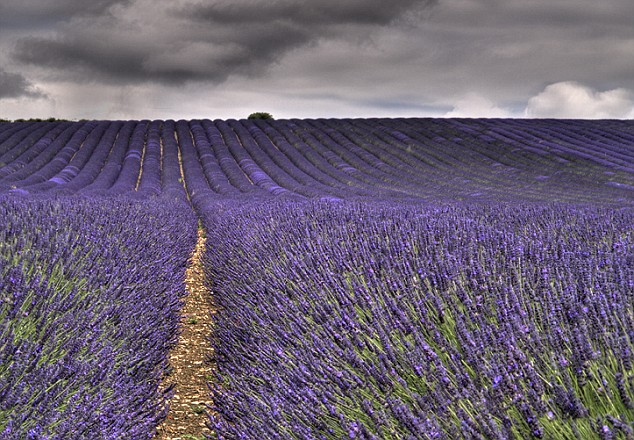 Droge s tujonom
Folium Salviae – list kadulje

 osušeno lišće kadulje Salvia officinalis
 naša je kadulja vrlo vrijedna i tražena droga –
  jedna od naših najvažnijih izvoznih droga
 domovina su joj zemlje zapadnog Mediterana
 do 2,6% eteričnog ulja, gorke tvari i treslovine
 ružmarinska kiselina – protuupalno djelovanje
 ispiranje usne šupljine – kombinirao 
  djelovanje ulja i treslovina
 sastavna komponenta cigareta protiv astme
 menopauza
 svježi listovi – prva pomoć pri ubodu insekata
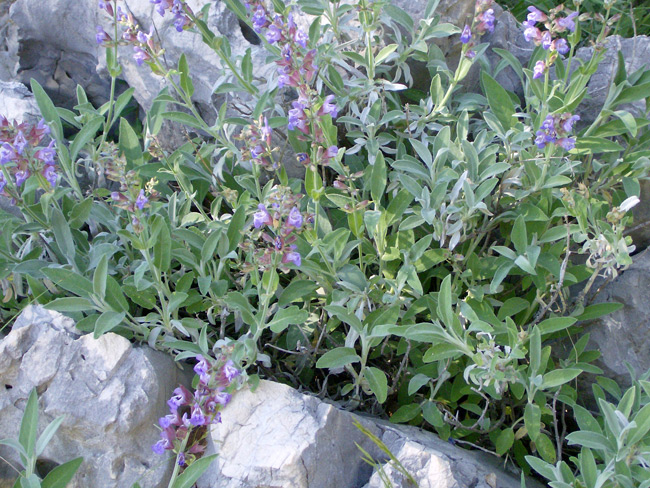 Aetheroleum salviae – eterično ulje kadulje
 destilacijom pomoću vodene pare osušenih zeljastih dijelova biljke
 naše ulje sadrži  50% tujona – ima antiseptičko ali i hormonalno djelovanje – smanjuje produkciju mlijeka 
 fungicid, rubefacijens, veće doze djeluju abortivno
16
DROGE SA SMOLAMA
- heterogena skupina biljnih produkata
 sličnost s kemizmom eteričnih ulja
 terpeni i fenilpropanski derivati - viši stupanj polimerizacije terpena
 fiziološke i patološke smole
 BALZAM – smjesa smola i eteričnog ulja
 dobivanje smola – ekstrakcijom s organskim otapalima
 zarezivanje - dobiva se balzam koji se skrutne
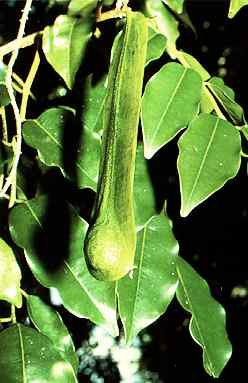 Balsamum Peruvianum – peruanski balzam 

 dobiva se iz drveta Myroxylon balsamum L.
 sadrži 50-70% cinameina  - smjesa benzilestera benzojeve i cimetne kiseline
- 30% smole, slobodna benzojeva i cimetna kiselina, kumarin, vanilin
17
Uporaba:
Eksterno
- protiv seboreje, pospješuje rast kose
- antisepičko djelovanje – tretman gnojnih rana
 koža oštećena smrzavanjem

Interno
 ekspektorans – kronični bronhitis
 čepići – hemoroidi

 primjena u veterini – “vapnene noge“ pilića, šuga pasa, mačaka, goveda

 čisti balzam se rijetko koristi – sastavna je komponenta pripravaka koji se koriste
  za navedene tegobe 

 - nadražuje bubrege – izbjegavati čisti balzam 
 - neki ga ljudi ne podnose
18
Resina Benzoe - benzojeva smola
curi iz zarezanih ili napuklih stabala vrsta roda Styrax
 razlikujemo sijmasku i sumatransku benzojevu smolu
 sijamska sadrži koniferil benzoat, slobodnu benzojevu kiselinu i vanilin
 sumatranska sadrži slobodnu cimetnu kiselinu koju sijamska ne sadrži
 sijamska smola je oficinalna u nekim farmakopejama, a sumatrnska nije
 sijamska se koristi kao ekspektorans i blagi dezenficijens (Tinctura benzoes)
 sumatranska ima primjenu u industriji lakova
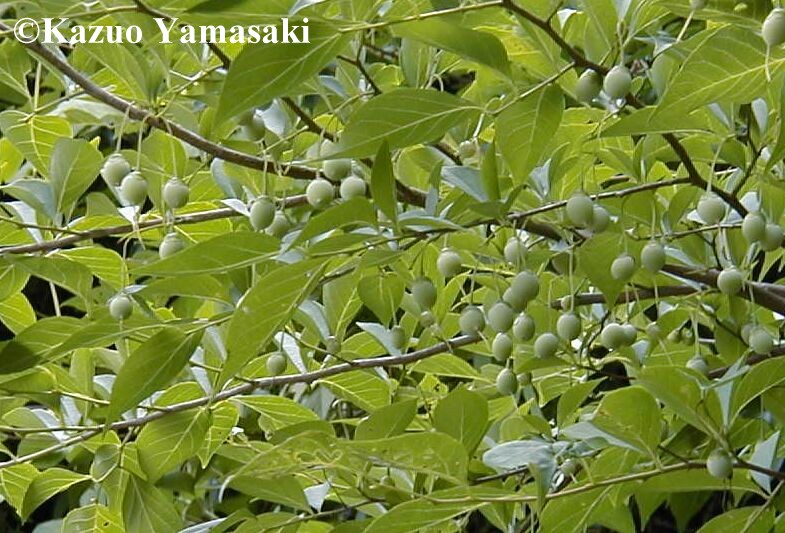 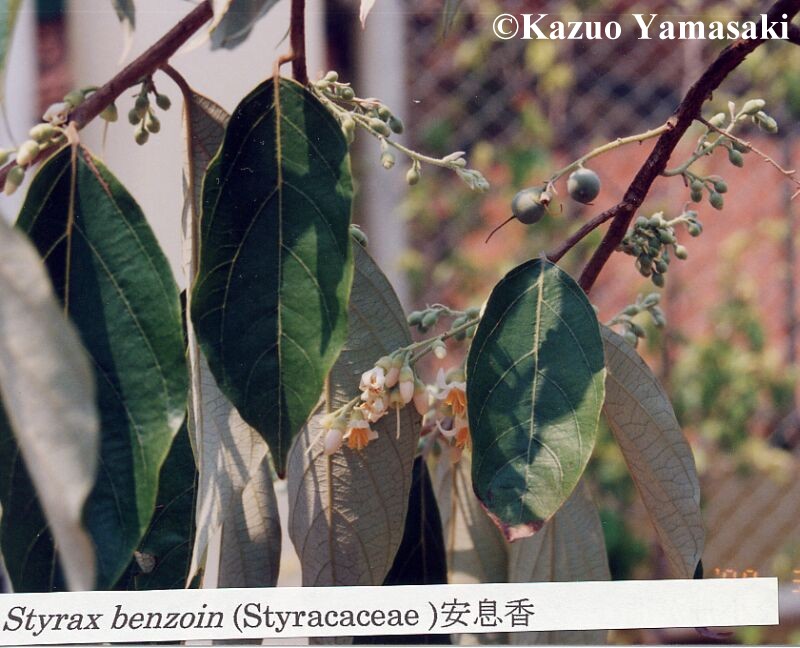 19
Resina Guajaci – gvajakova smola
 iz debla vrsta roda Guajacum
 glavna komponenta su α i β gvajakonska kiselina
 u većim dozama djeluje purgativno, u malim diuretski
 Tinctura guajaci – opći reagens za dokazivanje oksidaza i peroksidaza
 dokazivanje krvi u stolici
 antioksidans – primjena u prehrambenoj industriji
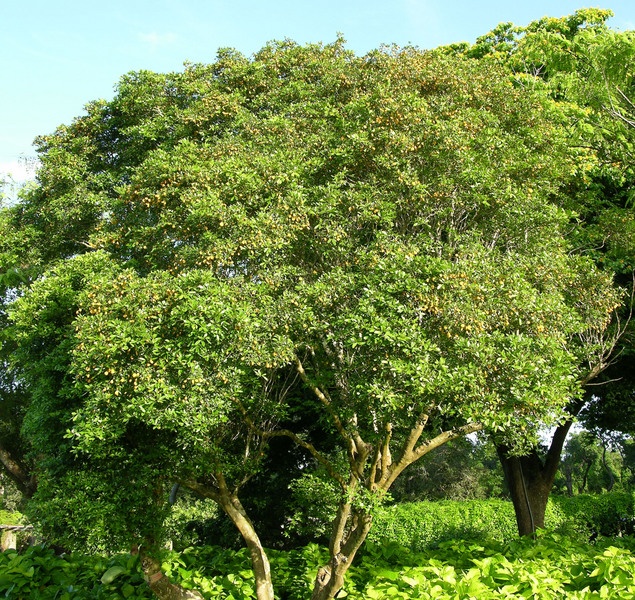 20
TAMJAN
 miris koji opušta   
 od davnina se koristi u religioznim obredima 
 bio je cijenjen poput zlata, smatrao se znakom moći i blagostanja- dobiva se iz niskog listopadnog drveta roda Boswellia,
 - vrste iz kojih se dobiva najbolja smola - Boswellia carteri, B. sacra, B. serrata. - drvo je veoma zahtjevno  - raste samo na svom prirodnom staništu na vapnenastom
   i kamenitom tlu između 500 i 1500 metara nadmorske visine (južna Arabija, južna 
   Indija i središnji dio Afrike od Nigerije do Somalije). 
-  pokušalo se sa uzgajanjem u drugim krajevima, no nije išlo.
-  smola se dobiva zarezivanjem kore drveta (jako nježna) u proljeće
iz rana se izlučuje sok koji se djelovanjem.sunca stvrdne u smolu
jedno drvo može izlučiti i do 8 kg smole
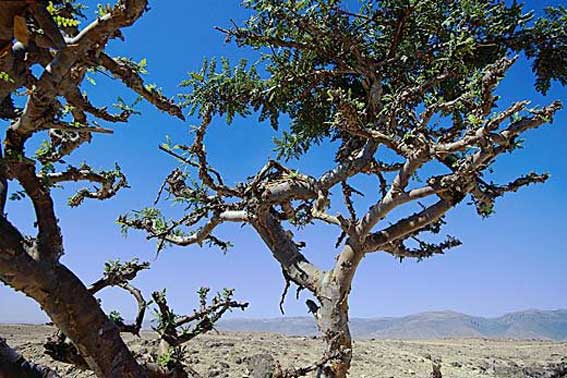 mora se paziti da smola ne dođe u dodir s      vodom, jer tada jako gubi na vrijednosti.
- zbog nekontroliranog iskorištavanja stablu tamjana, olibana ili svete bosvelije prijeti izumiranje.
21
suvremene analize pokazale su da drvo tamjana sadrži više od 200 različitih tvari 
 unazad više od 3500 godina pripisali mu ljekovita svojstva 
 fenoli koji nastaju zagrijavanjem tamjana imaju antiseptičko djelovanje, 
uz to djeluje umirujuće, opuštajuće i pomaže kod depresije 
eterično ulje tamjana  je cijenjeno i kao dodatak kupkama i raznim kremama za njegu lica i tijela (navodno su ga koristile kraljica od Sabe i Kleopatra)
u istočnjačkoj medicini odavnina su ovu smolu koristili kao lijek protiv reume- na tržištu se može naći u obliku zrnaca smole, praška, štapića za dimljenje i kao eterično ulje..
22
KATRANI
 dobivaju se suhom destilacijom drva ili ugljena
 grijanje na visokoj temperaturi bez prisustva zraka
 hlapljivi produkti koji nastaju ohlade se i ukapljuju u viskoznu tekućinu – katran
 najznačajniji bukov katran (iz vrste Fagus sylvatica), brezov katran (iz vrste Betula pendula ) i katran šmrike (iz vrste Juniperus oxycedrus)
 upotrebljavaju se kod kožnih oboljenja
 bukov katran kod ekcema i eritema, brezov katran kod svraba, katran šmrike djeluje kao antiseptik kod kožnih oboljenja
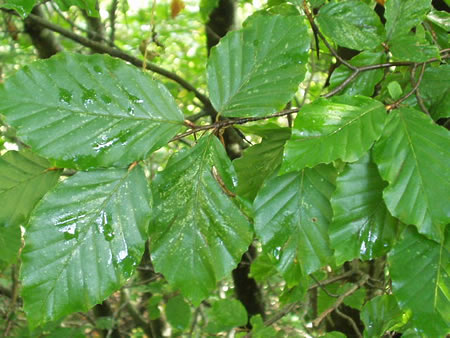 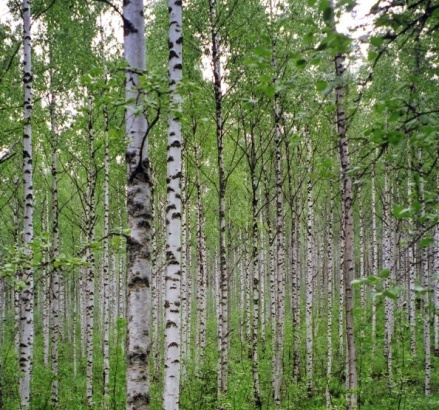 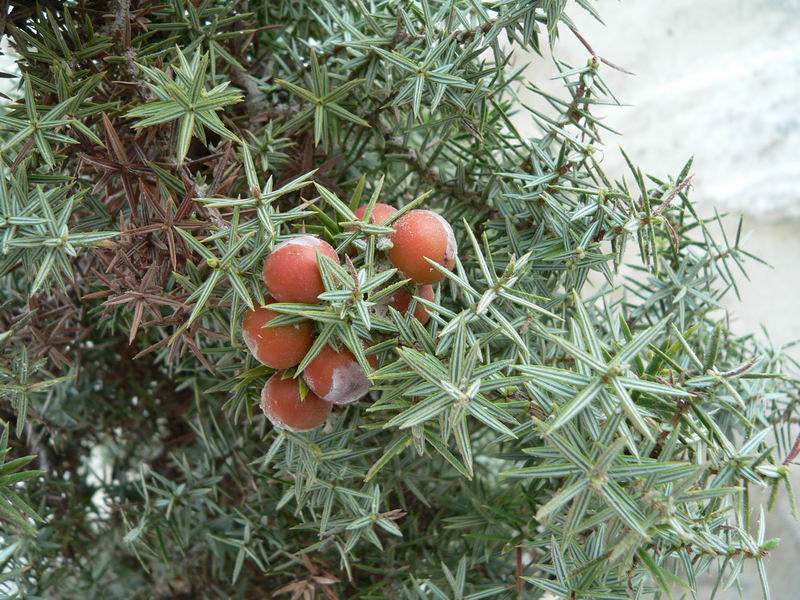 23
KAUČUK I SRODNE TVARI
 kaučuk – polipren - polimer izoprena (500 -5000 vezanih jedinica)
 srodna kaučuku je gutaperka – različita konfiguracija molekula izoprena 
(cis –trans konfiguracija)
 kaučuk je sastavna komponenta mliječnog soka biljaka (Moraceae, Euphorbiaceae, Apocynaceae, Asclepiadaceae , Asteraceae)
 nazočnost mliječnog soka u biljci ne znači obvezno i nazočnost kaučuka
 dobiva se iz mliječnog soka koagulacijom pomoću topline ili pomoću određenih kemikalija (octena kiselina)
 kaučuk u većoj mjeri sadrže Hevea brasiliensis i Ficus elastica
 sirovi kaučuk primjenjuje se u proizvodnji kaučukovih flastera, vulkanizirani kaučuk
 za proizvodnju gumenih cijevi
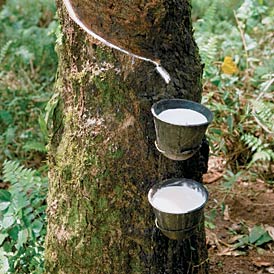 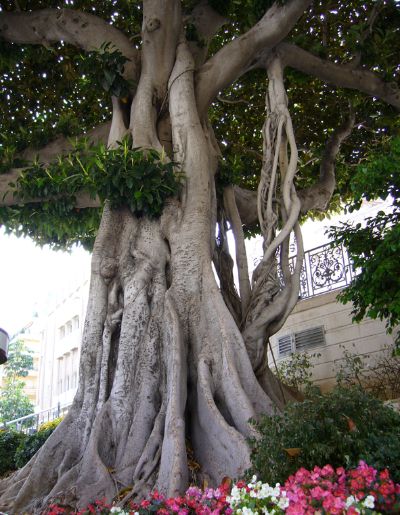 24
gutaperka – dobiva se ekstrakcijom listova biljaka iz roda Palaquium
 kloroformska otopina gutaperke – sredstvo za zaštitu oboljele i oštećene kože
 dodaje se i flasterima
 pročišćena gutaperka – zubni kit
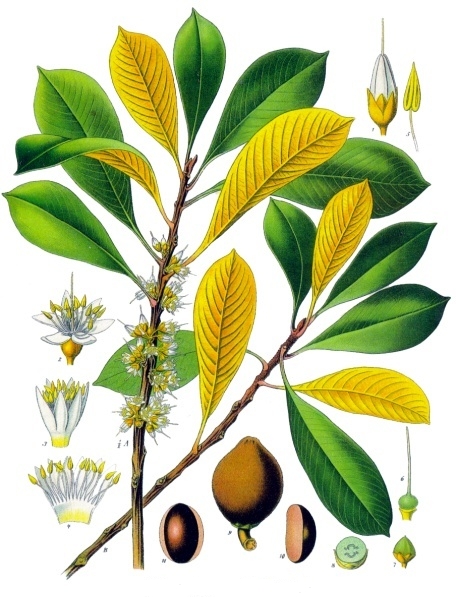 25